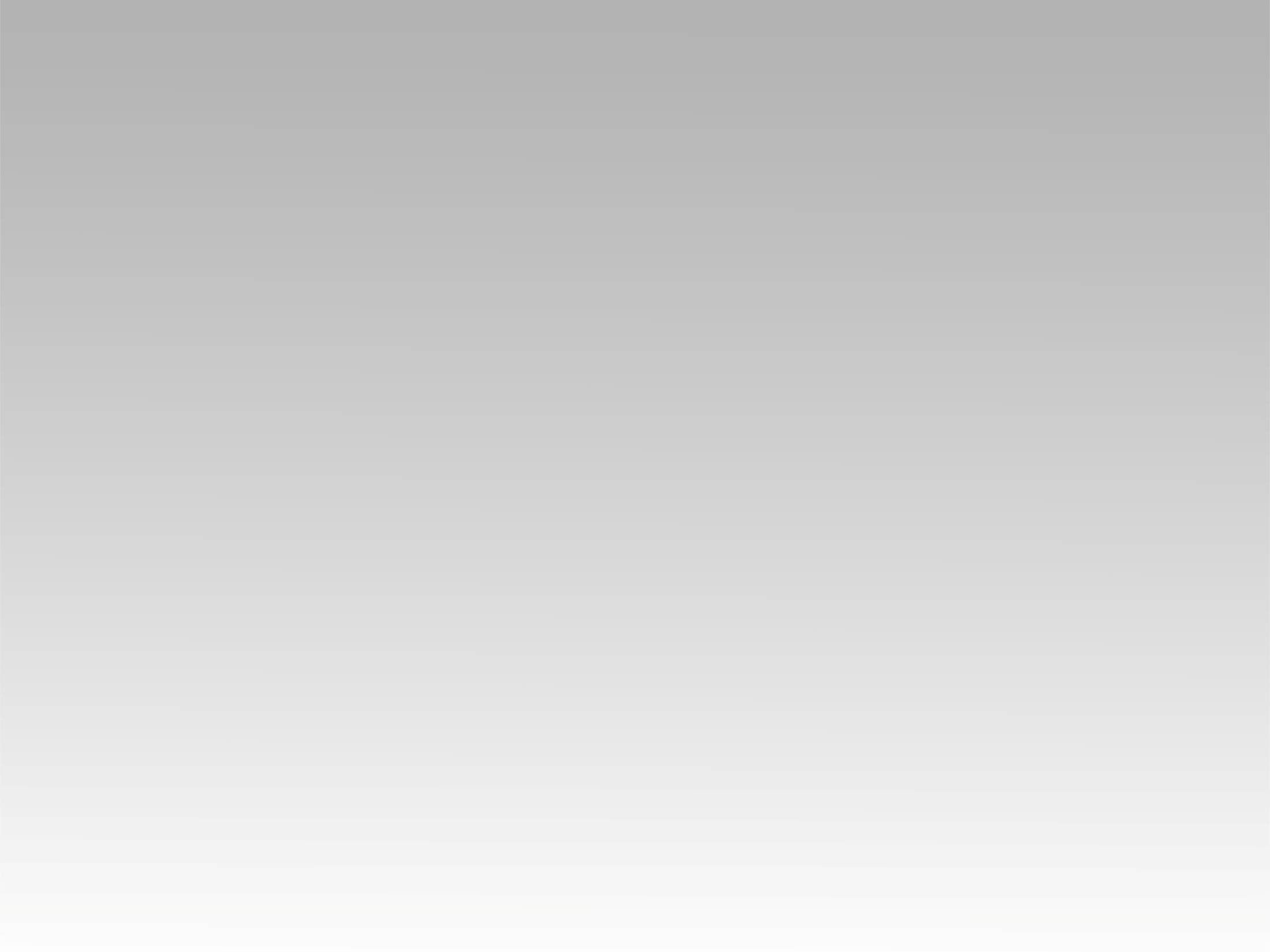 تـرنيـمـة
يسوع أنتَ إلَهي
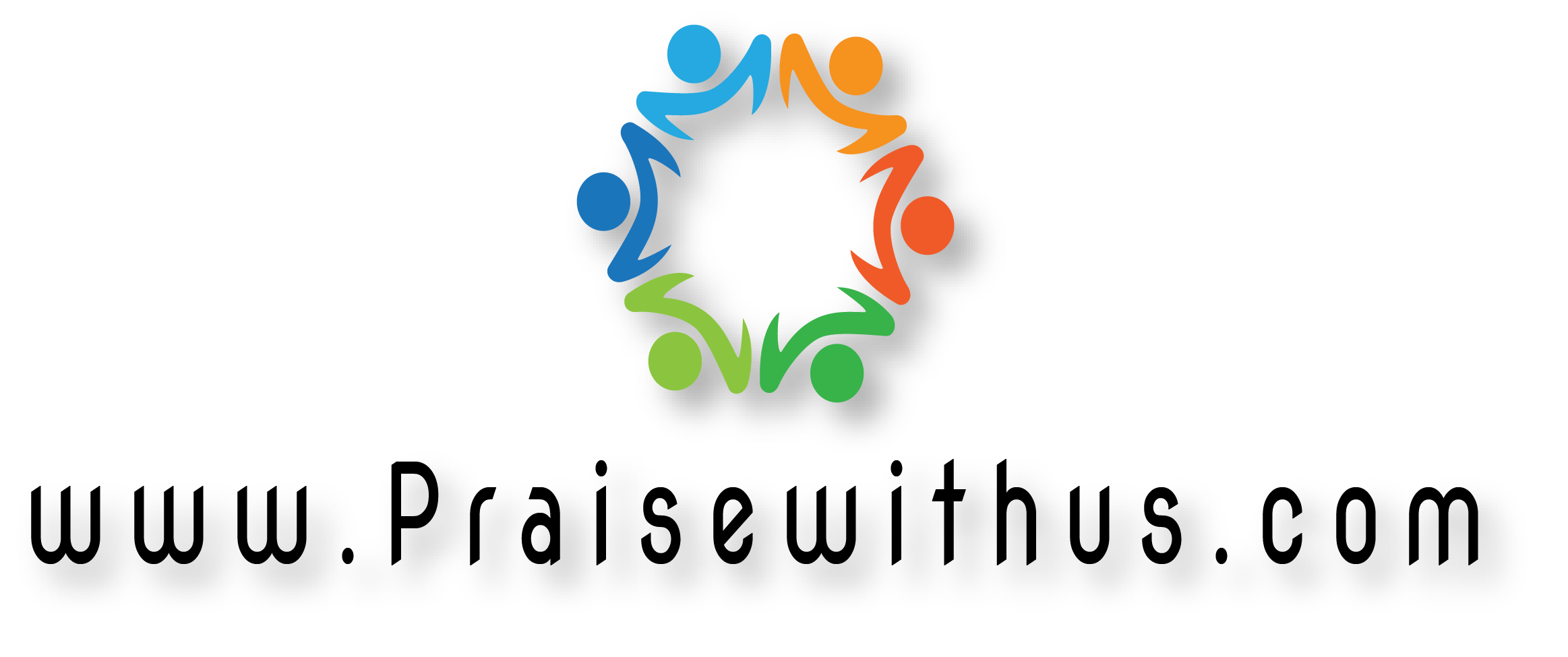 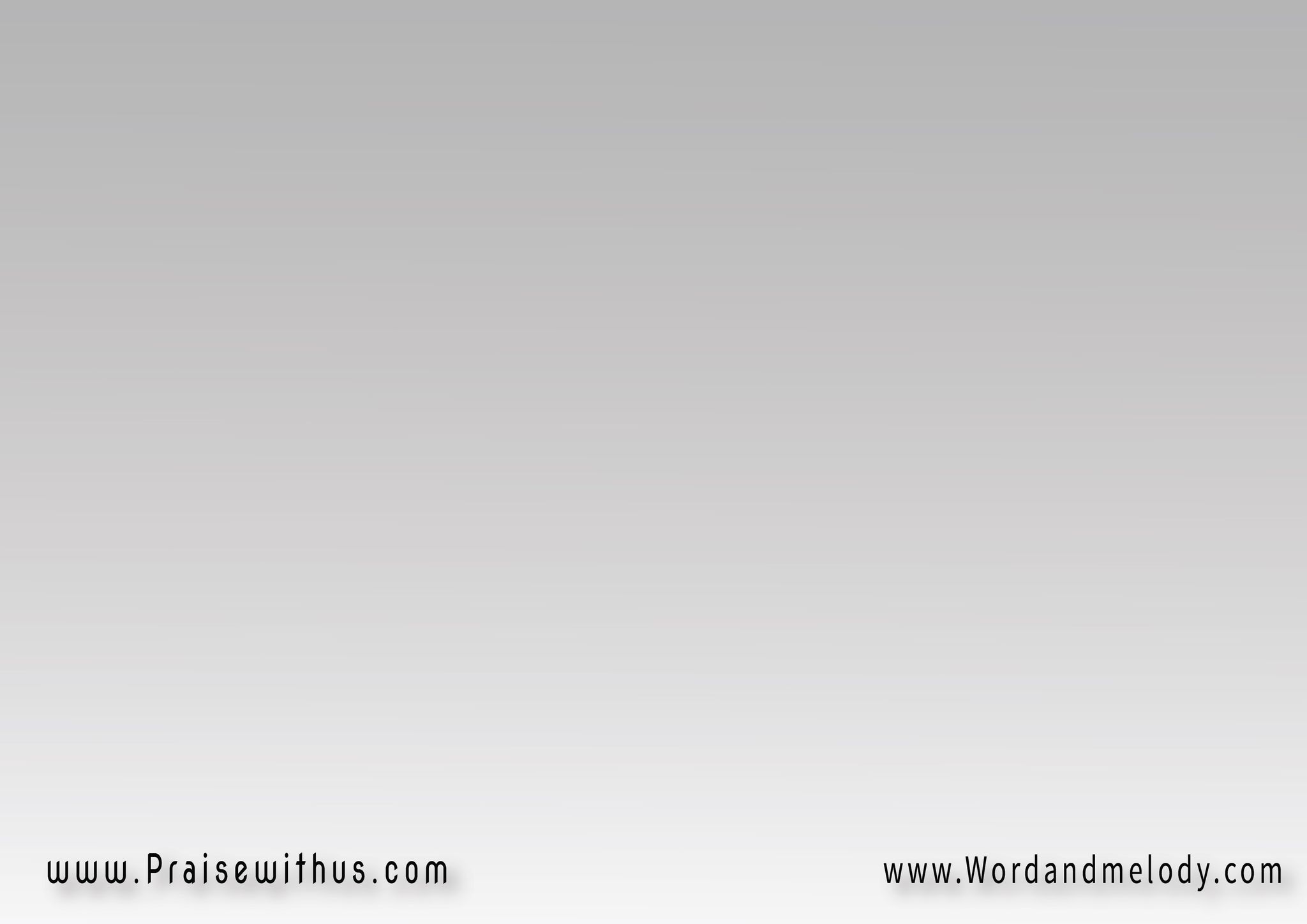 يسوع أنتَ إلَهي
حبُّكَ شافيَ الوَحيد
أنت حبيبُ نفسي أبَدًا 
يسوع أنتَ مَنْ أُريد
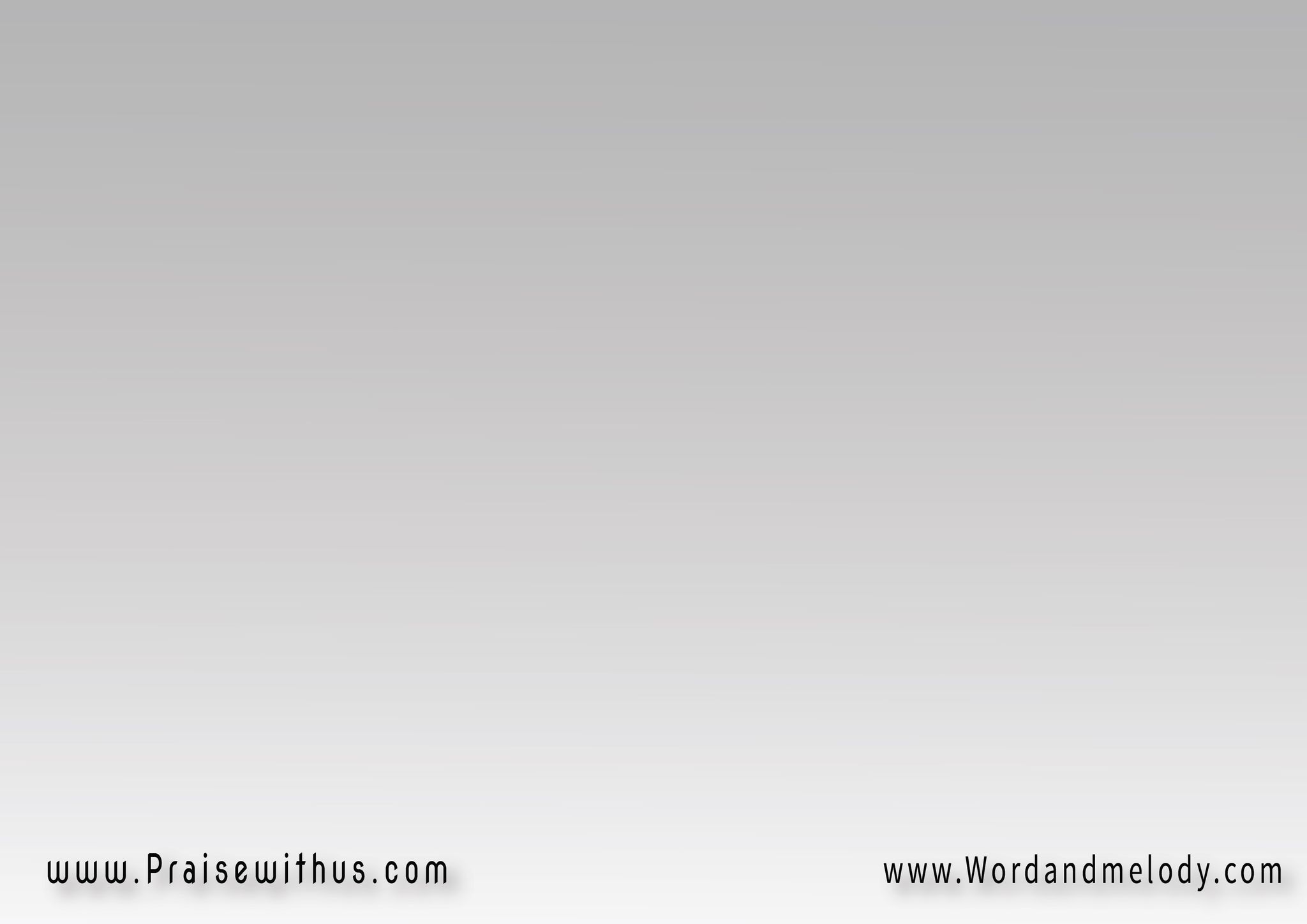 أسجُدُ أمَامَك إلَهي
أعتَرِفُ بِكَ مَلِكِي
ها هيَّ حَيَاتي في يَدَيْكَ
اِفعَل بهَا ما تُريد
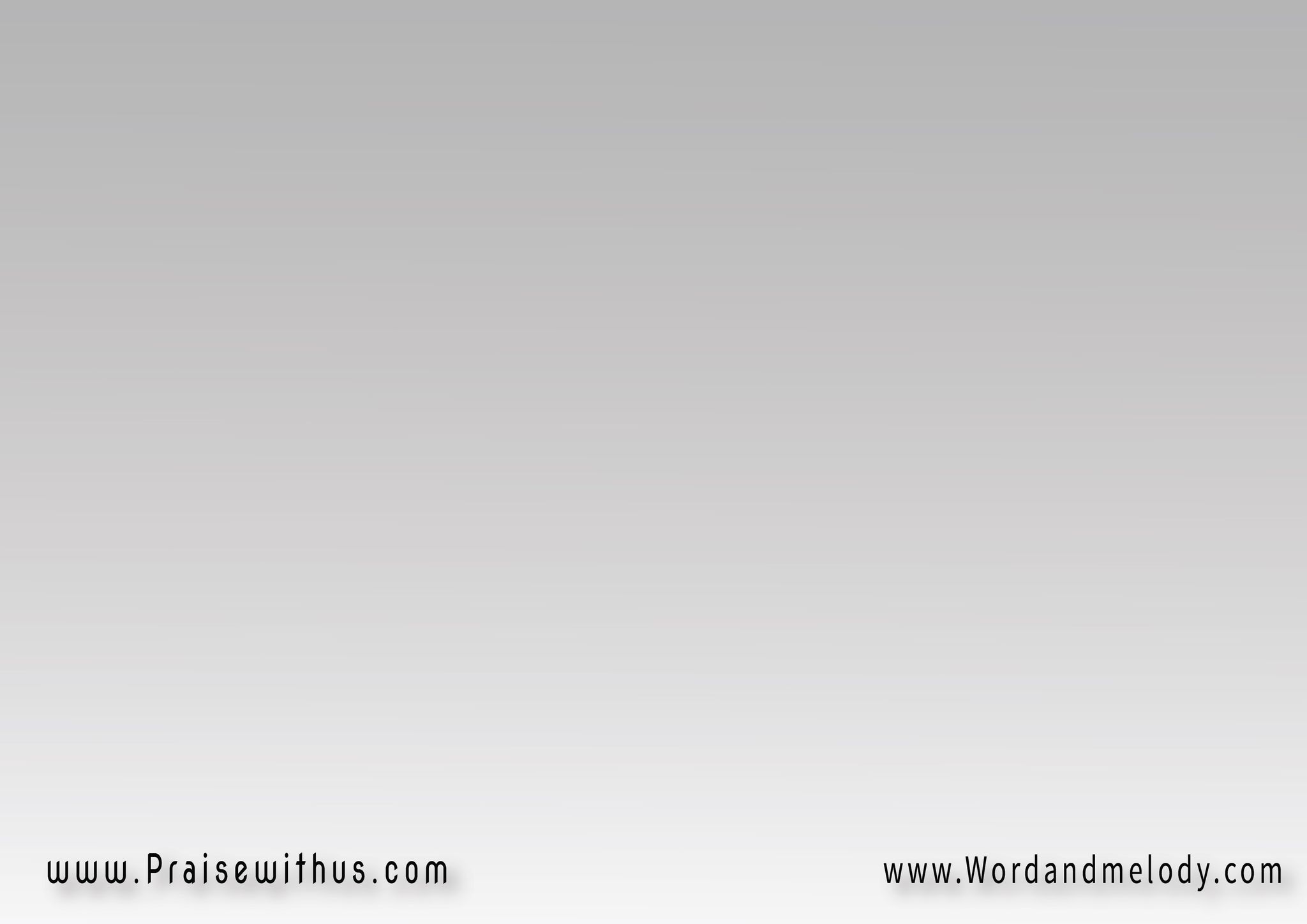 تعَالَ واملُك عَلى قلبي  أتــوقُ إلَيْـــــــكَ تعَال
تُرَنِّمُ لَـــكَ شَفَتــــــاي
أُحِبُّــــــــكَ لِلأبَــــــــدِ
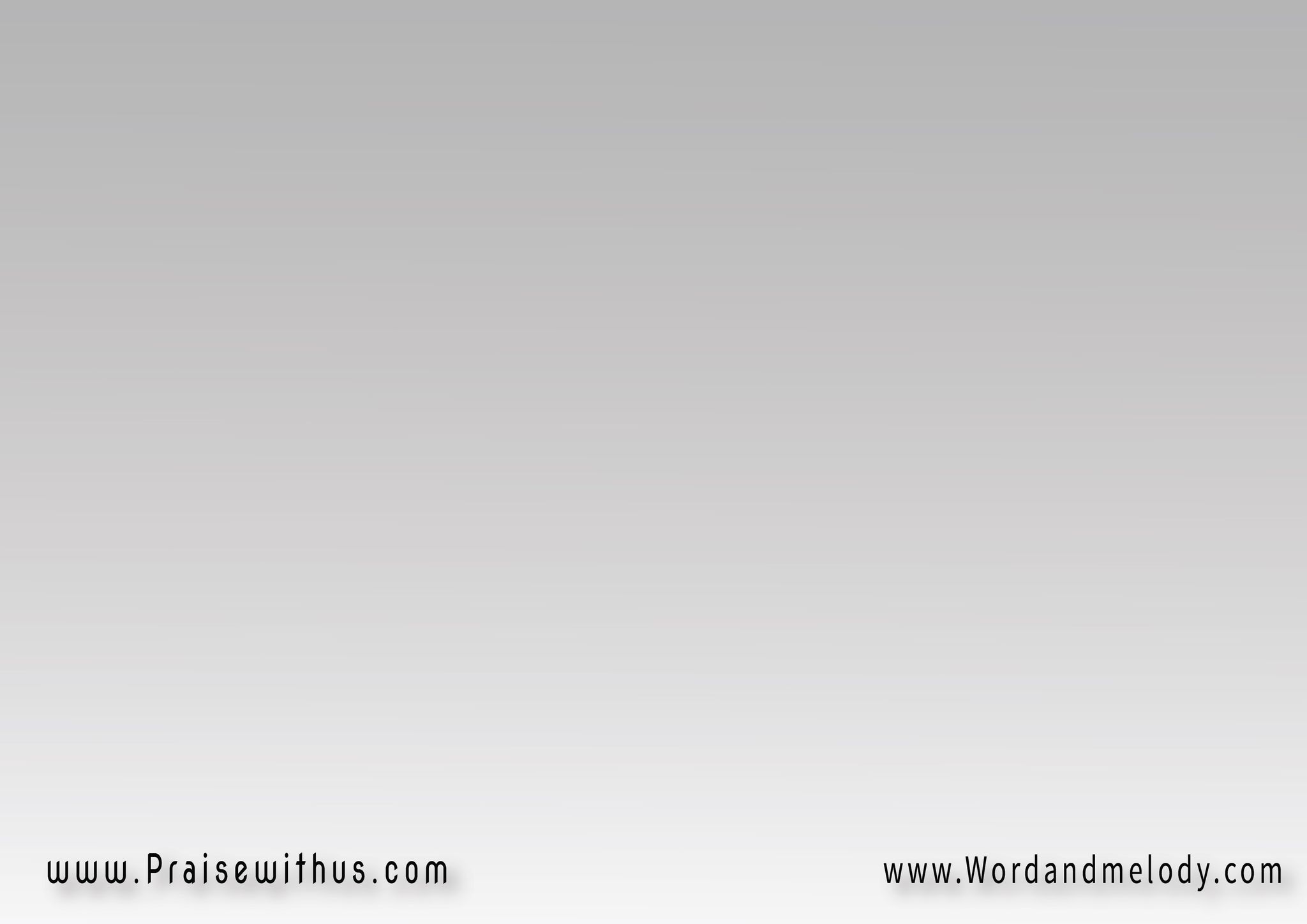 يسوع أنتَ إلَهي
حبُّكَ شافيَ الوَحيد
أنت حبيبُ نفسي أبَدًا 
يسوع أنتَ مَنْ أُريد
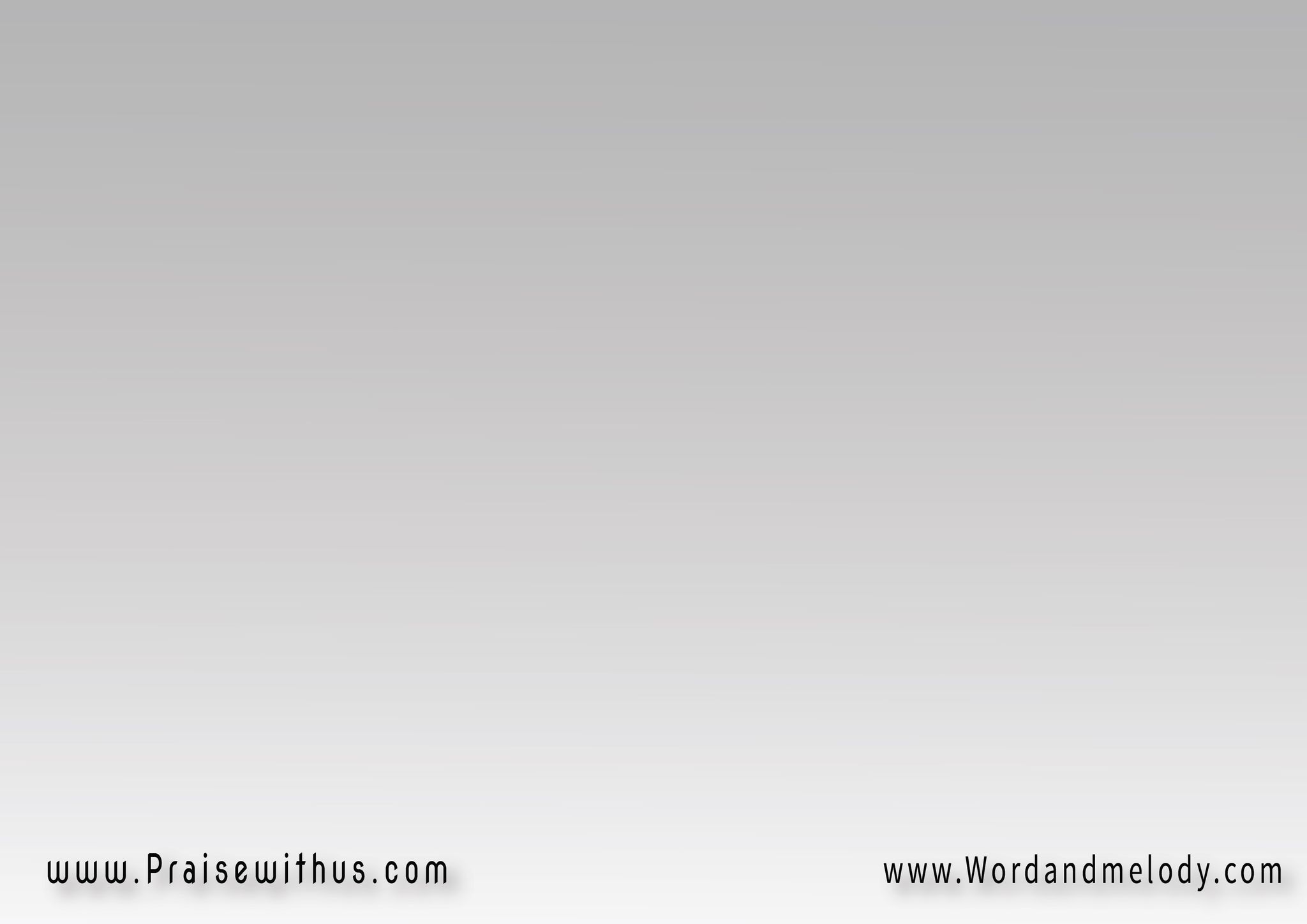 تنحَني لاسمِكَ كل ركبَة
ويعتَرِفُ كلُّ لِسان
إسمُكَ يسوعُ خلاصي
أردّدُهُ في كلِّ حينْ
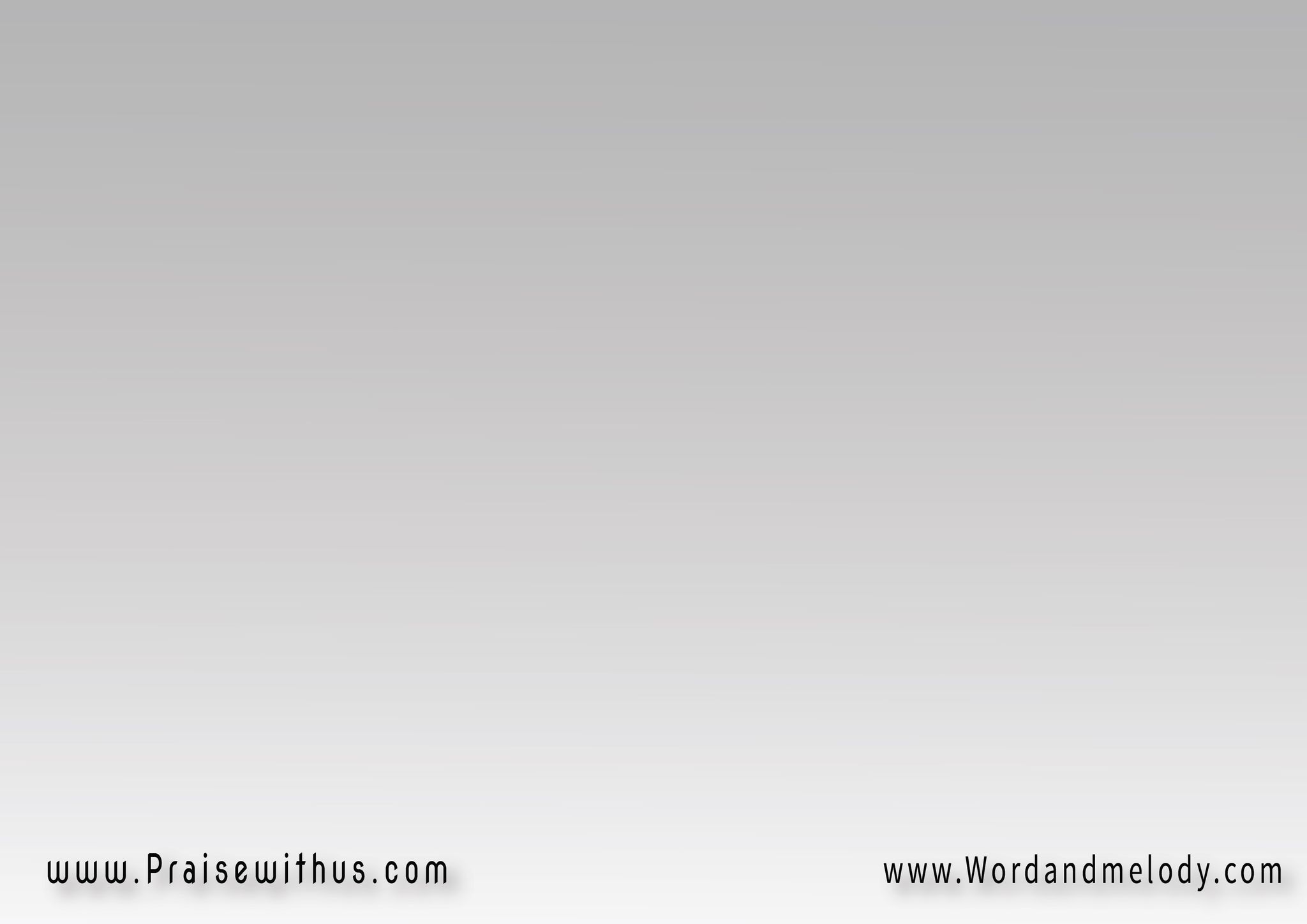 يسوع أنتَ إلَهي
حبُّكَ شافيَ الوَحيد
أنت حبيبُ نفسي أبَدًا 
يسوع أنتَ مَنْ أُريد
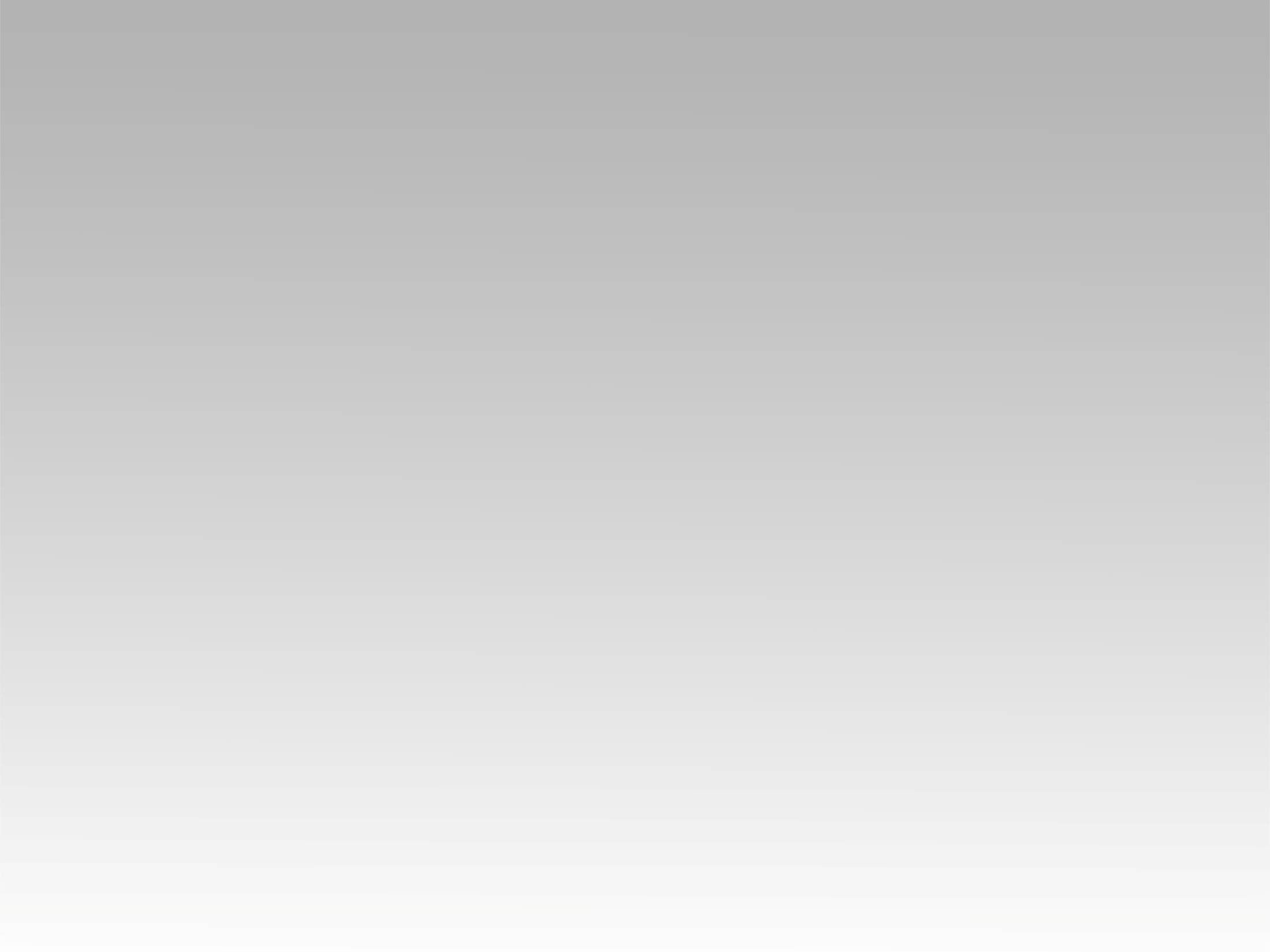 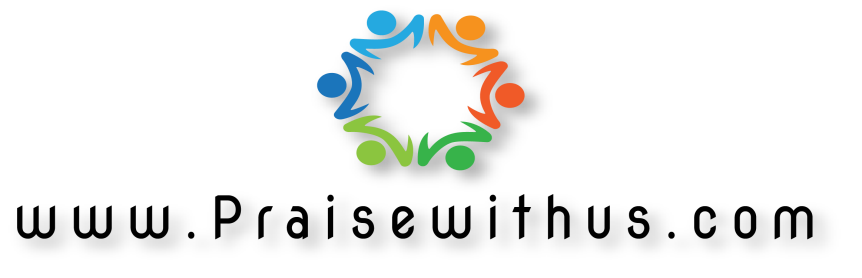